МБДОУ «Малышок» с. Доброе Добровского муниципального района Липецкой области
Этот удивительный ритм
Методическая разработка консультации для родителей
Выполнила :
Стрельникова Юлия Леонидовна,
музыкальный руководитель первой квалификационной категории
2021 
год
Цели и задачи:
Обогатить музыкальную культуру родителей;
Убедить родителей в важности и целесообразности развития ритмического чувства у детей силами взрослых;
Активизировать интерес к музыкальным ритмическим играм.
«Жизнь есть музыка с её живым и говорящим ритмом»  (Э. Жак – Далькроз)

Ритм – (В переводе с греческого)- есть чередование различных длительностей звуков в музыке. Ритм – один из основных элементов выразительности мелодии. Мелодия организуется только в том случае, если звуки организованы ритмично, т.е. обладают определёнными длительностями; чередование звуков вне определённого ритма не воспринимаются как мелодия. Это происходит потом, что ритм обладает большой выразительной силой; подчас она настолько ярко характеризует мелодию, что её можно узнать только по обозначению длительности звуков.
Игры с игрушками и картинки
Песенка про игрушку

Взрослый берёт игрушку (каждый раз обыгрывая её появление)и вместе с ребёнком здоровается с ней. Чётко произносит её название. Затем ещё раз произносит её название, одновременно хлопая в ладоши. Игрушке это нравится, и она «просит» малыша спеть про неё такую песенку:
Название игрушки прохлопываются ровными длительностями.

	    ЗАЙЧИК				          МИШКА
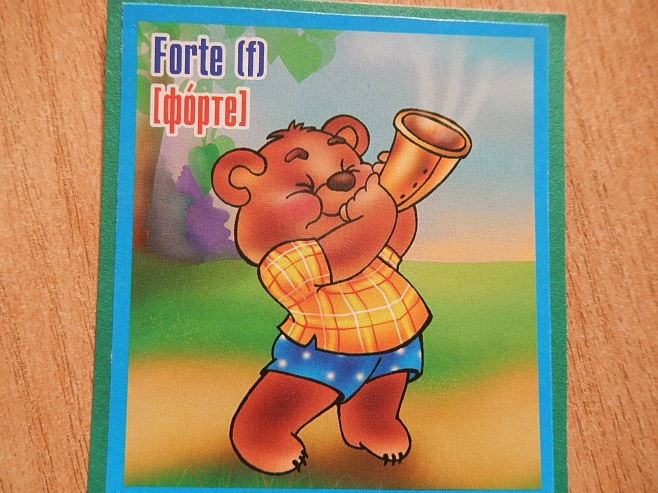 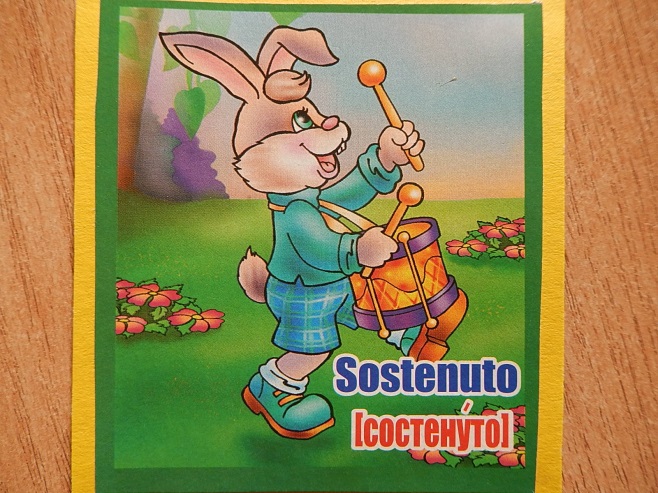 Наши гости
Как усложнение можно составить цепочки из игрушек или картинок.

Жил – был ёжик                        . К ёжику пришёл лев                 


Стало их двое, и им было весело    

Картинки можно варьировать.
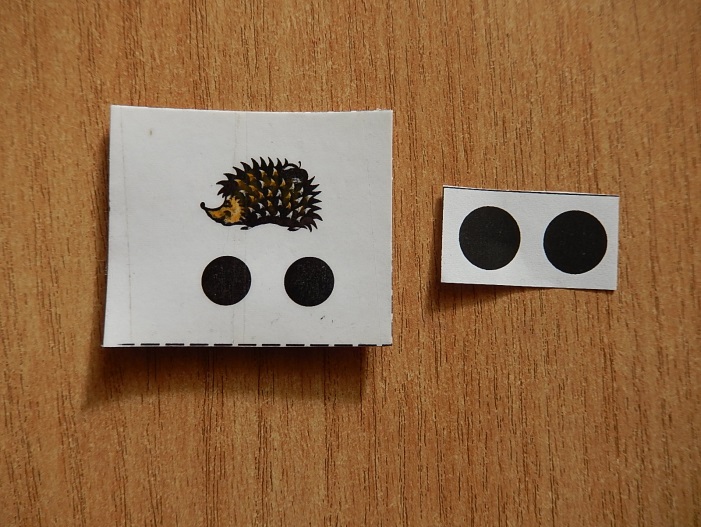 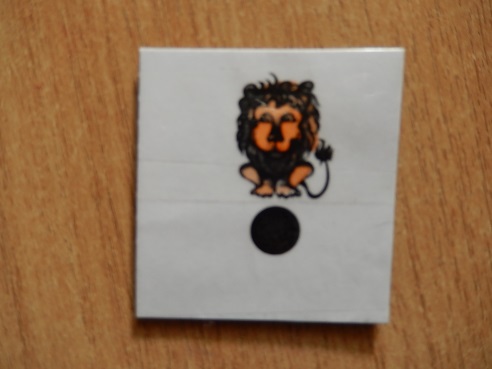 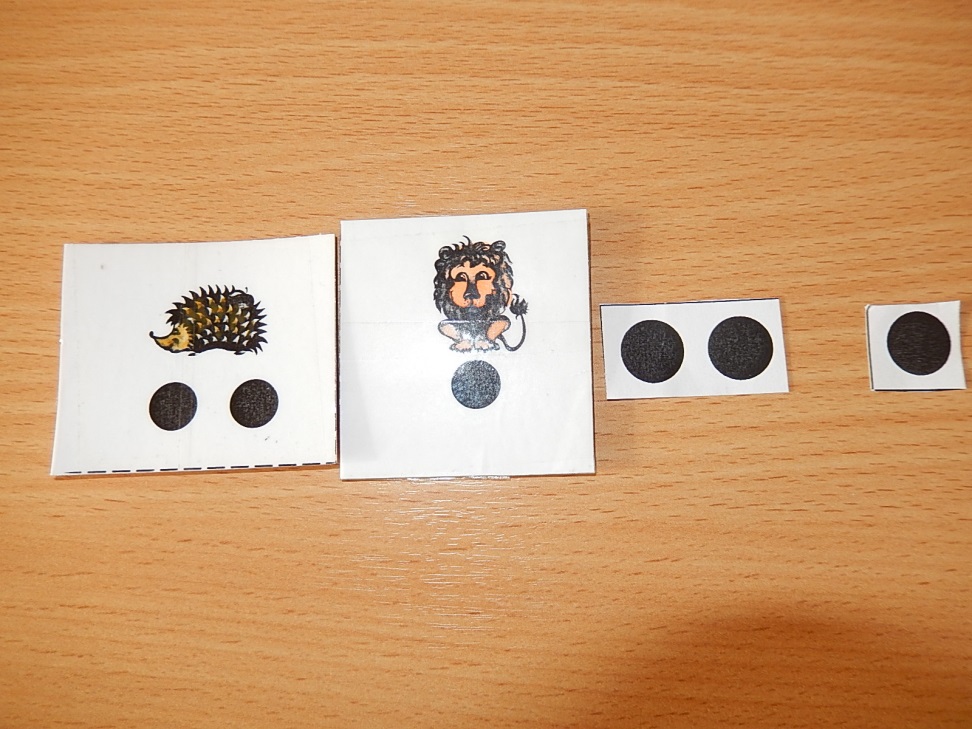 Ритмические цепочки можно усложнить.
Например, добавить новые персонажи.
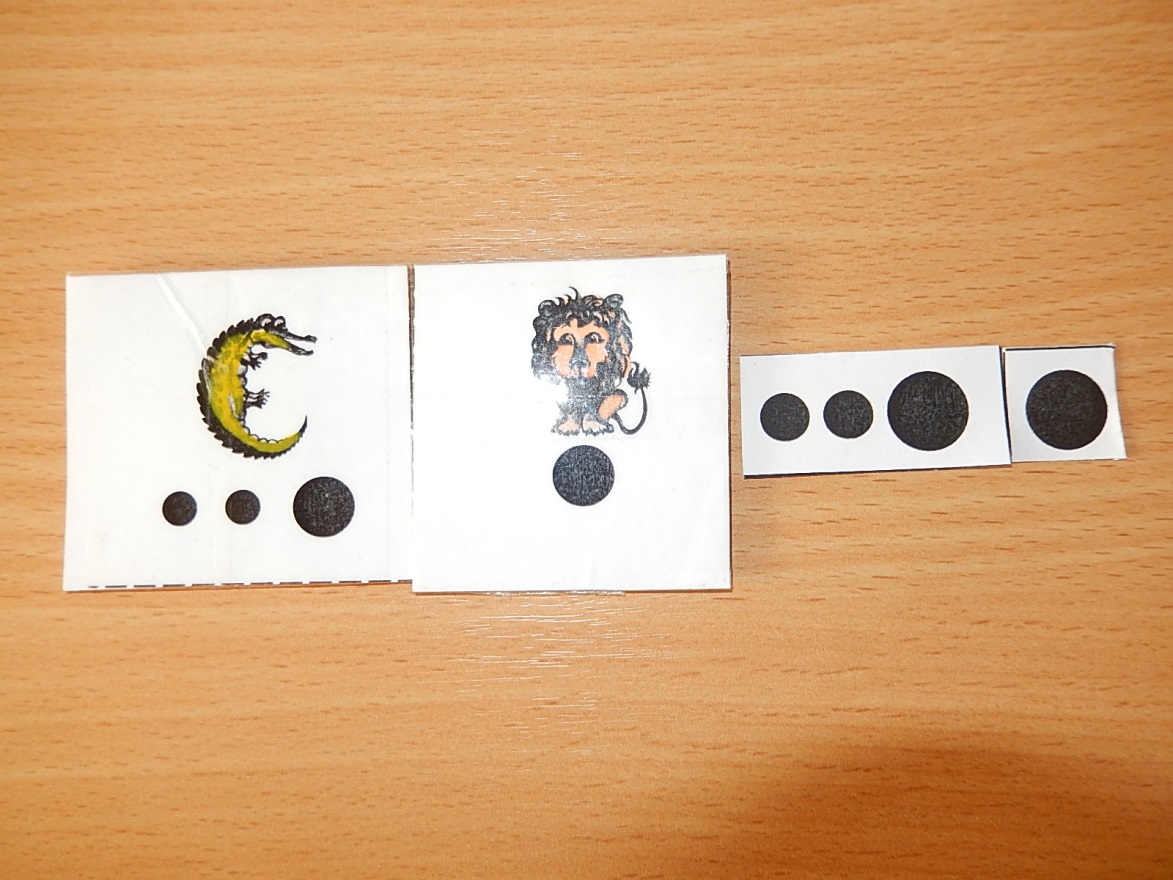 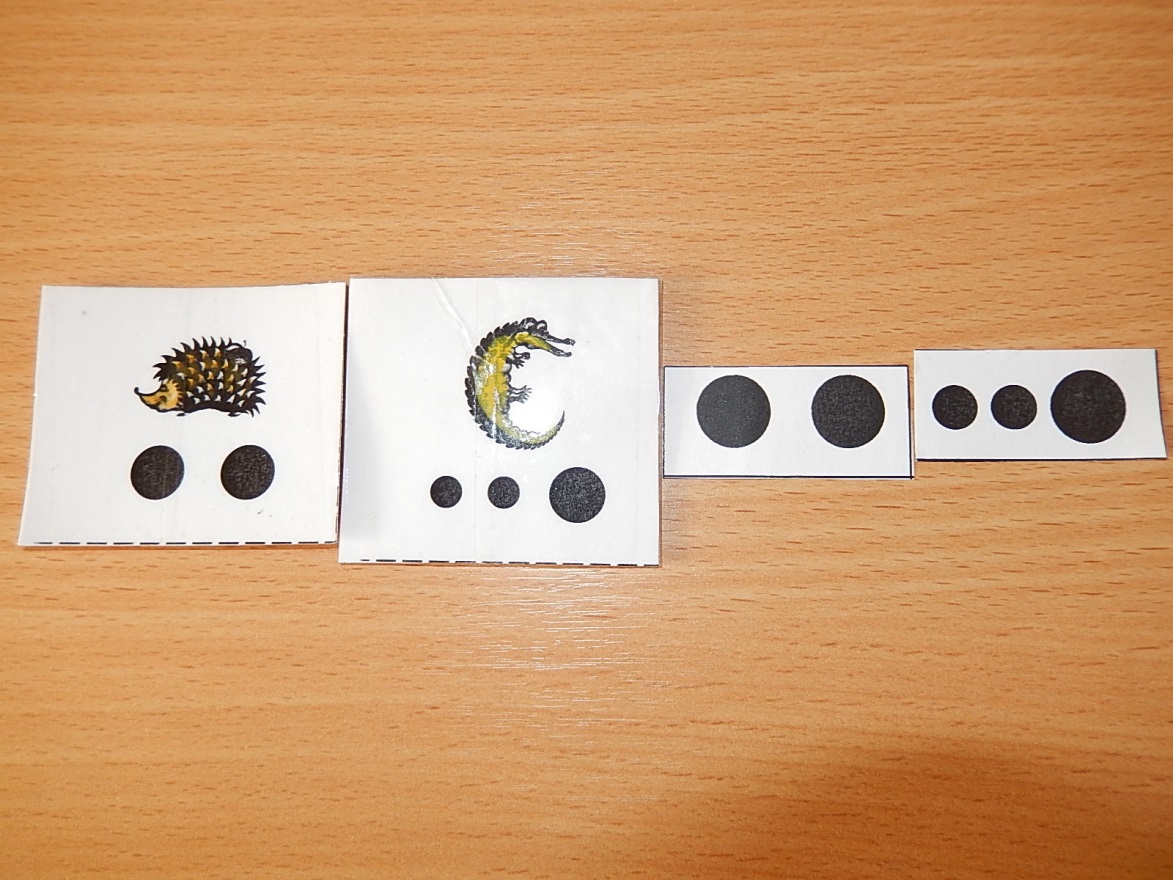 Кро-ко-дил            лев
Е-жик       кро-ко-дил
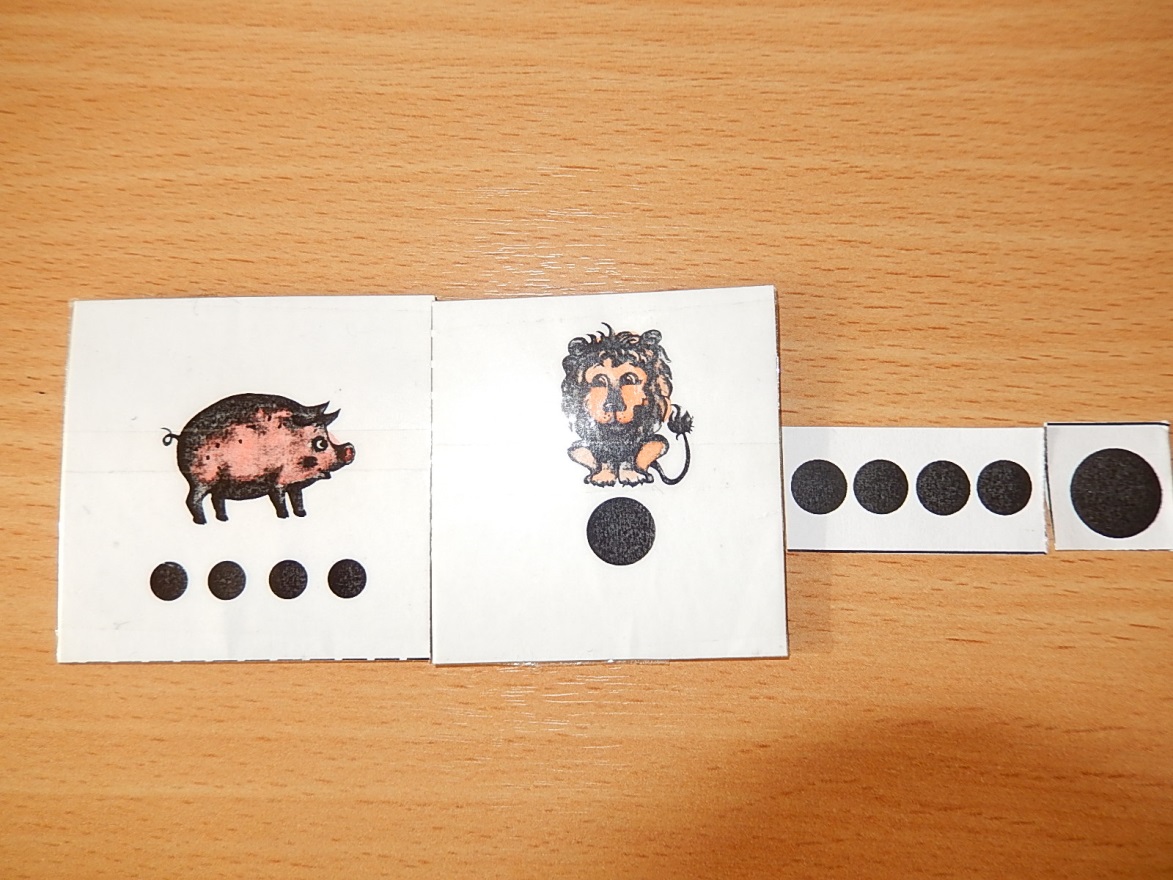 По-ро-се-нок           лев
Ритм в стихах
Чтение детских стихов помогают развивать чувство ритма, память, выразительную и эмоциональную речь. Стихи следует подбирать с ярким сюжетом.  1 -2 стихотворения на одно занятие. Например:                                 

ТИГРЁНОК
Эй, не стойте слишком близко: 
Я тигрёнок, а не киска.

Барабан.

Мне купили барабан – бам, бам, бам!
Я на нём играю сам    - бам, бам, бам!

(проговаривая текст ритмично хлопать в ладоши, по животику, по коленочкам, по барабану)
Ходим и поём
Взрослый говорит ребёнку, что они будут ходить по комнате в разных направлениях. Он будет два раза произносить имя ребёнка, а потом слово «стоп»

Саша, Саша, Стоп!
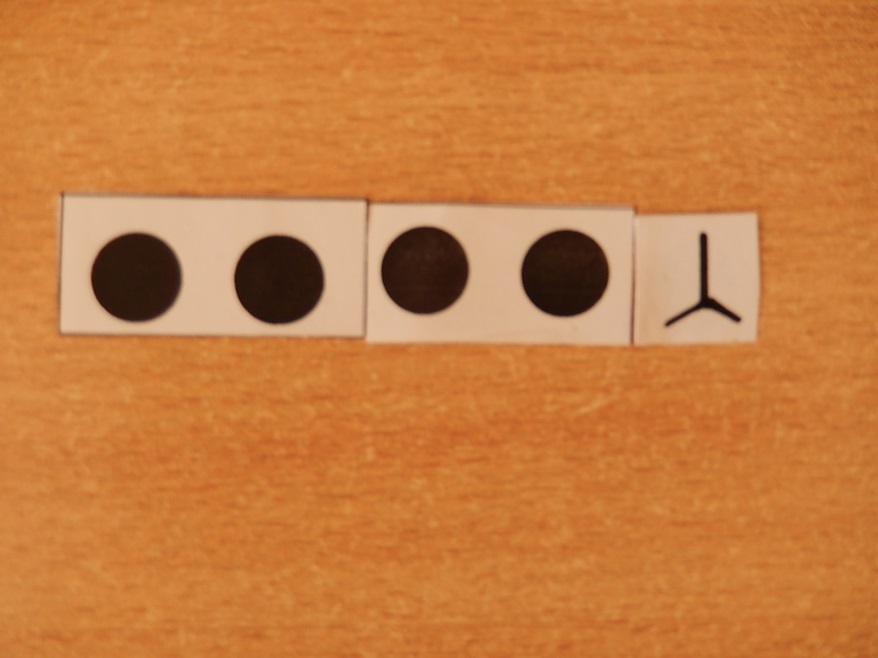 Музыкальные инструменты для ритмического сопровождения текста
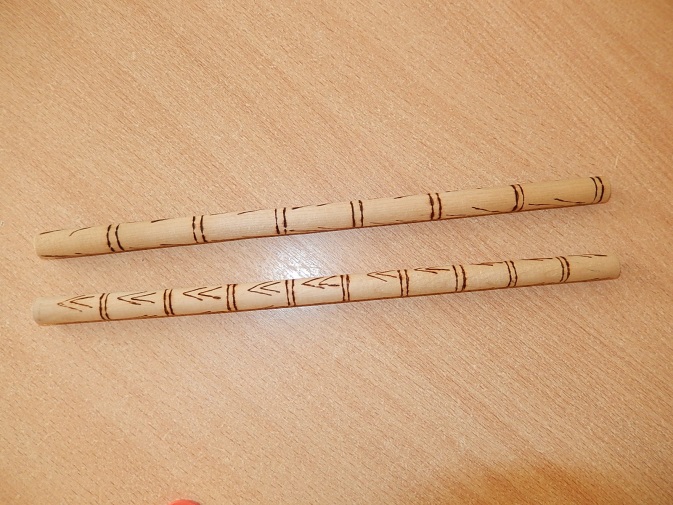 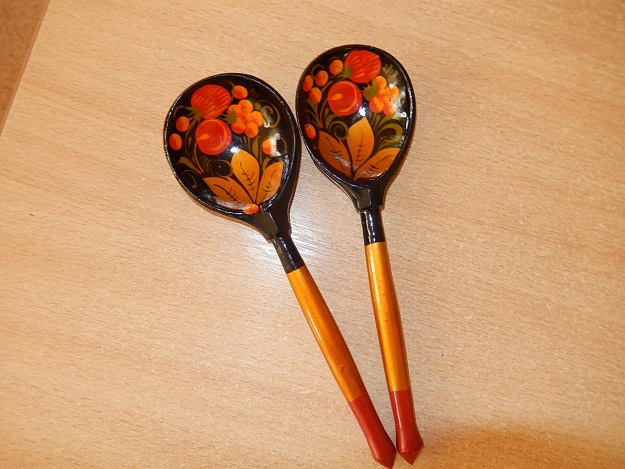 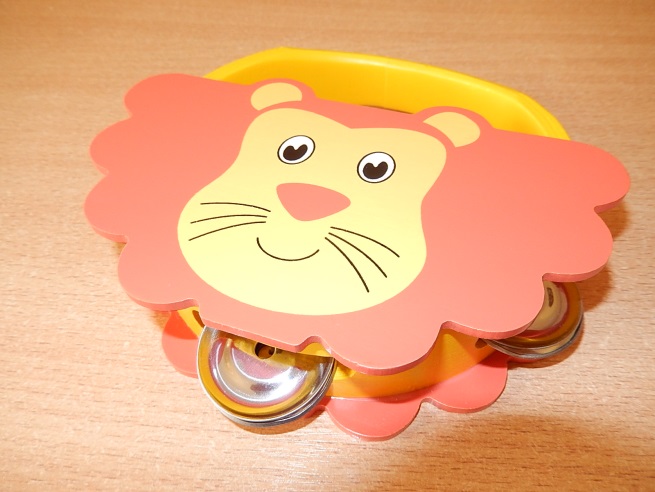 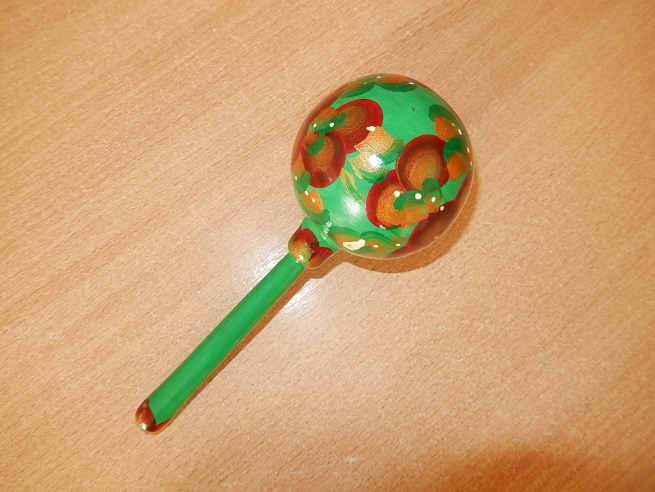 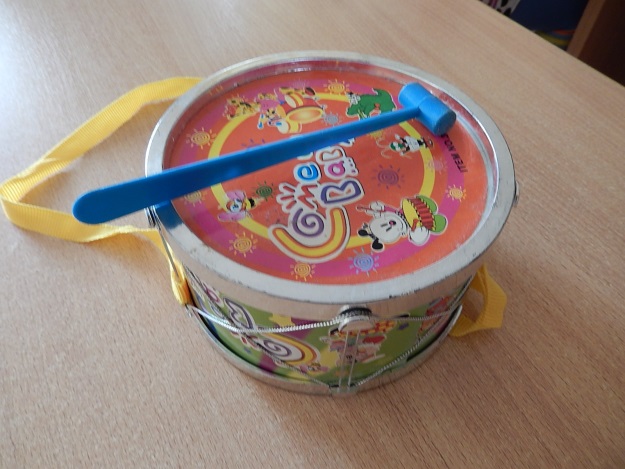 При ежедневных, пусть и непродолжительных занятиях, слух быстро развивается, и очень скоро ребенок начнет петь маленькие песенки довольно чисто, у него появится интерес к музыке, и, возможно, что в вашей семье растет Моцарт или Чайковский. Желаю успехов!
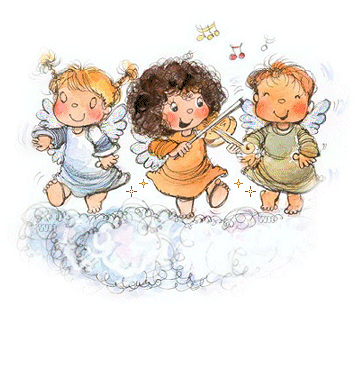